LE SENTIMENT DE COMPÉTENCE EN LECTURE
Apprendre à travailler le texte littéraire

Par Geneviève DUFOUR et Hélène VEILLETTE
Présentation brève des projets
Rôles des conférencières dans les projets;
Domaines d’expérimentation : renforcement et littérature 101.
RÉFLEXION EN AMONT
PROBLÈMES DE DÉPART
EN RENFORCEMENT :
Perception négative de la lecture;
Difficultés de rétention des informations;
Difficulté à discriminer les informations des textes;
Difficulté à structurer les idées de l’analyse littéraire.

EN FRANÇAIS 101 :
Contournement des lectures obligatoires; 
Absence de sentiment de satisfaction par rapport à la lecture;
Difficultés de rétention des informations en situation de lecture;
Difficulté à structurer les idées de l’analyse littéraire.
TRAVAUX INSPIRANTS (mention)
Catherine Bélec;
Éric Falardeau.
OBJECTIFS DES PROJETS
OBJECTIFS DES PROJETS
POUR LES ÉTUDIANT[E]S :
Favoriser la transition secondaire-collégial;
Améliorer la littératie. 

POUR LES ENSEIGNANT[E]S :
Soutenir une équipe de travail;
Rendre les étudiant[e]s plus autonomes dans leurs lectures;
Développer des outils concrets pour les enseignant[e]s.
[Speaker Notes: Littératie: Aptitude à lire et à comprendre un texte simple, à communiquer une information écrite dans la vie quotidienne. Recomm. offic. littérisme.
© 2017 Dictionnaires Le Robert - Le Petit Robert de la langue française

Le niveau de littératie à atteindre pour assurer son adaptation en société est un niveau 3 qui implique « de comprendre des textes denses ou longs de différents types et d’y réagir de manière adéquate; de comprendre des structures de texte et des procédés rhétoriques; de cerner, d’interpréter ou d’évaluer une ou plusieurs informations et d’effectuer des inférences adéquates; d’effectuer des opérations comportant des étapes multiples et de choisir les données pertinentes [...]  pour déterminer et formuler des réponses. »
 («Adultes : Littératie», Ministère de l'Éducation et de l'Enseignement supérieur [En ligne] http://www.education.gouv.qc.ca/adultes/references/litteratie/peica/resultats-2012/niveau-3/ (document consulté le 15 janvier 2017).]
CONTEXTE DE RÉALISATION DES PROJETS
CONTEXTE EN RENFORCEMENT
COMMUNAUTÉ DE PRATIQUE :
1 responsable avec allocation (automne 2016 et hiver 2017);
4 enseignantes (automne 2016);
2 enseignantes (hiver 2017).

DISPOSITIONS PÉDAGOGIQUES :
Alternance classe sèche et laboratoire informatique;
Blocs de 2 heures;
Textes brefs en début de session;
Contraintes du plan-cadre : bases de l’analyse littéraire.
CONTEXTE EN 101
COMMUNAUTÉ DE PRATIQUE :
1 enseignante (1 session – 3 groupes).

DISPOSITIONS PÉDAGOGIQUES :
Bloc de 4 heures;
Contraintes de corpus (littérature française du Moyen Âge à 1850, 2 genres);
Textes brefs en début de session.
ACTIVITÉS PÉDAGOGIQUES
ACTIVITÉS EXPÉRIMENTÉES
TOUTE LA COMMUNAUTÉ DE PRATIQUE :

Activités de prédiction de lecture;
Segmentation des types d’annotation; 
Grille de correction modifiée en fonction de l’annotation;
Rencontres d’équipe de profs.
ACTIVITÉS EXPÉRIMENTÉES
CERTAINES ENSEIGNANTES :
Présentation du concept de littératie;
Modélisation de lecture;
Présentation et exemplification des stratégies de lecture;
Rencontres individuelles de bilan de lecture.

EN 101 (uniquement) :
Annotation personnelle;
Cahiers de lecture;
Cercles de lecture.
BILAN DES EXPÉRIMENTATIONS
SONDAGE ÉTUDIANT[E]SMéthodes :
Exercice bilan de fin de session;
Exercice de lecture catastrophe et évaluation métacognitive.

_________________________________________________________________________________

SONDAGE ENSEIGNANTESMéthodes :

Rencontres d’équipe.
RÉSULTATS DES PROJETS
IMPACTS DE L’EXPÉRIMENTATION EN RENFORCEMENT
SUR LES ÉTUDIANT[E]S :
Respect des étapes de l’analyse;
Présence de toutes les composantes de l’analyse;
Qualité des idées et des explications;
Sentiment de familiarité avec les œuvres;
Engagement dans la lecture.

SUR LES ENSEIGNANTES :
Changement de perception du rôle de l’enseignante dans le processus de lecture;
Perception tangible du lien entre stratégies de lecture et analyse littéraire;
Boîte à outils (méthodes et exercices du projet).
IMPACTS DE L’EXPÉRIMENTATION EN 101: LE CAHIER DE LECTURE
SUR LE PLAN MÉTACOGNITIF :
Acquisition d’une méthode de travail  structurée.

SUR LE PLAN COGNITIF ET AFFECTIF :
Implication active dans le travail de lecture;
Réflexion lors de la lecture.
IMPACTS DE L’EXPÉRIMENTATION EN 101: LE CERCLE DE LECTURE
SUR LE PLAN COGNITIF :
Compréhension de lecture validée;
Pression par les pairs favorisant l’implication active;
Préparation à l’évaluation sommative.

SUR LE PLAN AFFECTIF :
Motivation à effectuer les tâches;
Socialisation favorisée;
Anxiété apaisée.
Annexe
Annotation personnelle
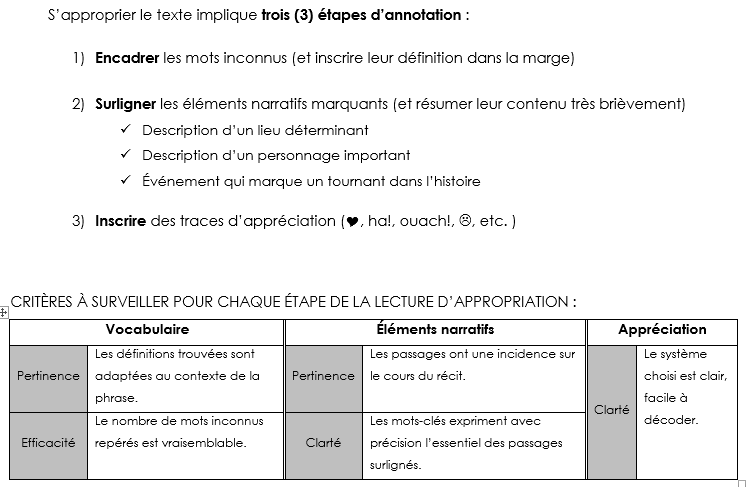 [Speaker Notes: Littératie: Aptitude à lire et à comprendre un texte simple, à communiquer une information écrite dans la vie quotidienne. Recomm. offic. littérisme.
© 2017 Dictionnaires Le Robert - Le Petit Robert de la langue française

Le niveau de littératie à atteindre pour assurer son adaptation en société est un niveau 3 qui implique « de comprendre des textes denses ou longs de différents types et d’y réagir de manière adéquate; de comprendre des structures de texte et des procédés rhétoriques; de cerner, d’interpréter ou d’évaluer une ou plusieurs informations et d’effectuer des inférences adéquates; d’effectuer des opérations comportant des étapes multiples et de choisir les données pertinentes [...]  pour déterminer et formuler des réponses. »
 («Adultes : Littératie», Ministère de l'Éducation et de l'Enseignement supérieur [En ligne] http://www.education.gouv.qc.ca/adultes/references/litteratie/peica/resultats-2012/niveau-3/ (document consulté le 15 janvier 2017).]
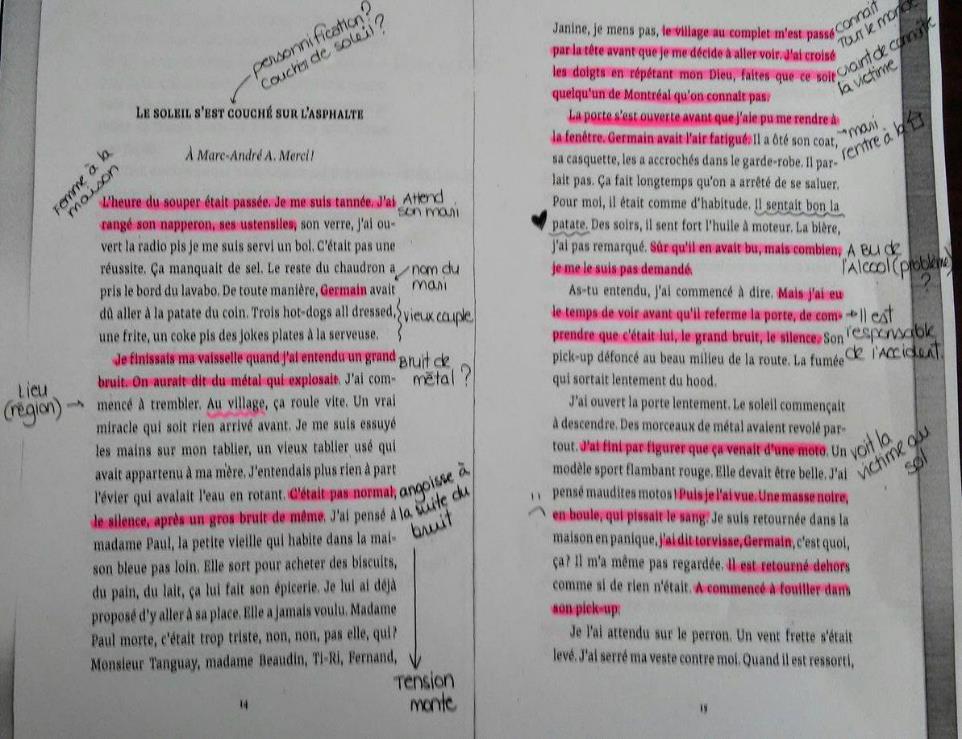 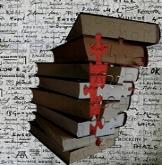 Exemple d’annotation analytique
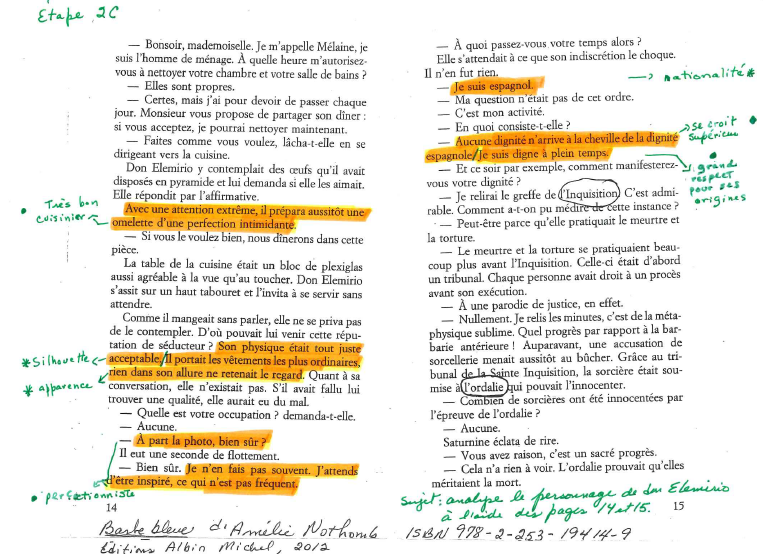 [Speaker Notes: Littératie: Aptitude à lire et à comprendre un texte simple, à communiquer une information écrite dans la vie quotidienne. Recomm. offic. littérisme.
© 2017 Dictionnaires Le Robert - Le Petit Robert de la langue française

Le niveau de littératie à atteindre pour assurer son adaptation en société est un niveau 3 qui implique « de comprendre des textes denses ou longs de différents types et d’y réagir de manière adéquate; de comprendre des structures de texte et des procédés rhétoriques; de cerner, d’interpréter ou d’évaluer une ou plusieurs informations et d’effectuer des inférences adéquates; d’effectuer des opérations comportant des étapes multiples et de choisir les données pertinentes [...]  pour déterminer et formuler des réponses. »
 («Adultes : Littératie», Ministère de l'Éducation et de l'Enseignement supérieur [En ligne] http://www.education.gouv.qc.ca/adultes/references/litteratie/peica/resultats-2012/niveau-3/ (document consulté le 15 janvier 2017).]
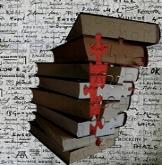 Annotation analytique
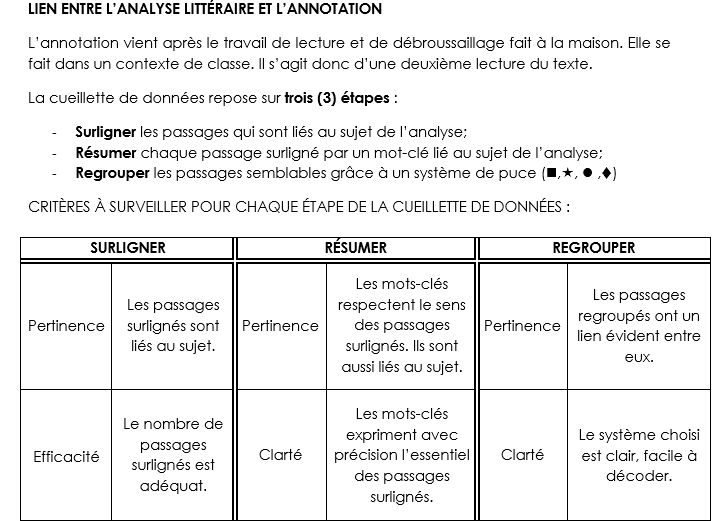 [Speaker Notes: Littératie: Aptitude à lire et à comprendre un texte simple, à communiquer une information écrite dans la vie quotidienne. Recomm. offic. littérisme.
© 2017 Dictionnaires Le Robert - Le Petit Robert de la langue française

Le niveau de littératie à atteindre pour assurer son adaptation en société est un niveau 3 qui implique « de comprendre des textes denses ou longs de différents types et d’y réagir de manière adéquate; de comprendre des structures de texte et des procédés rhétoriques; de cerner, d’interpréter ou d’évaluer une ou plusieurs informations et d’effectuer des inférences adéquates; d’effectuer des opérations comportant des étapes multiples et de choisir les données pertinentes [...]  pour déterminer et formuler des réponses. »
 («Adultes : Littératie», Ministère de l'Éducation et de l'Enseignement supérieur [En ligne] http://www.education.gouv.qc.ca/adultes/references/litteratie/peica/resultats-2012/niveau-3/ (document consulté le 15 janvier 2017).]
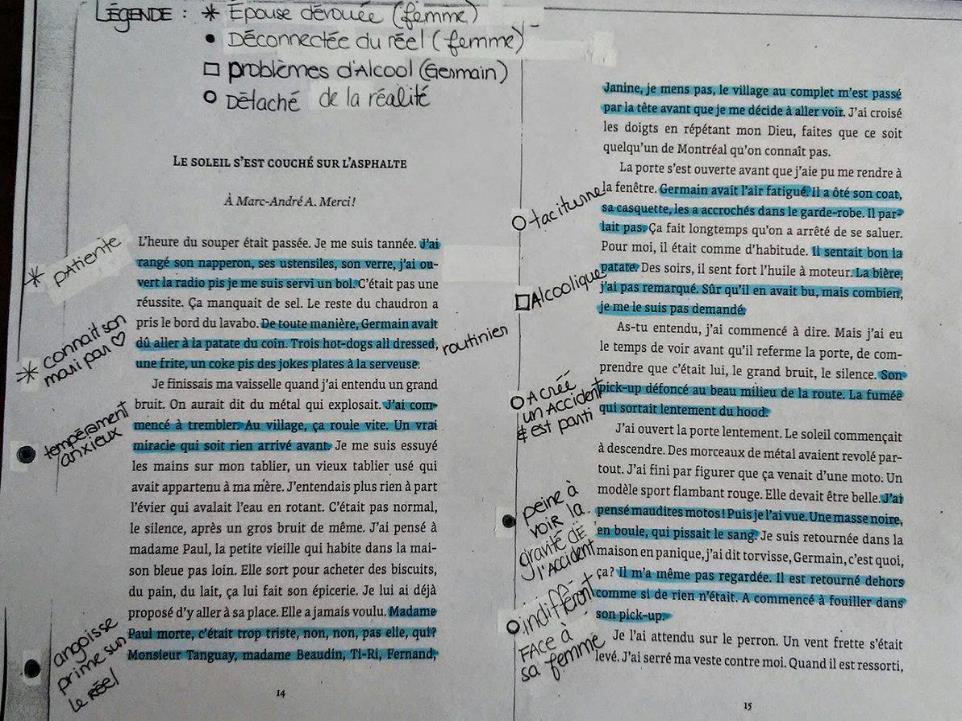 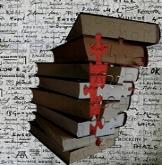 Exemples d’exercice de prédiction
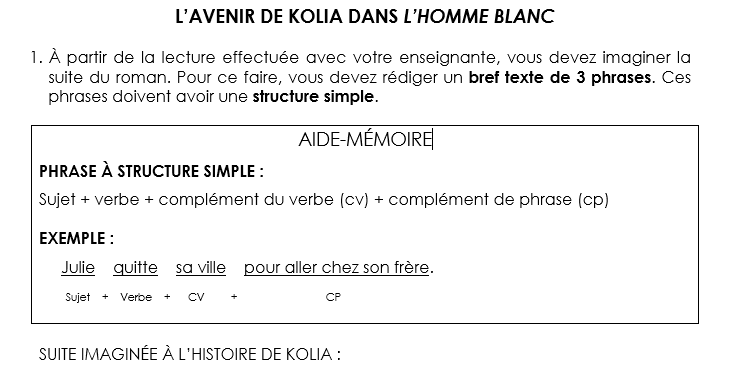 [Speaker Notes: Littératie: Aptitude à lire et à comprendre un texte simple, à communiquer une information écrite dans la vie quotidienne. Recomm. offic. littérisme.
© 2017 Dictionnaires Le Robert - Le Petit Robert de la langue française

Le niveau de littératie à atteindre pour assurer son adaptation en société est un niveau 3 qui implique « de comprendre des textes denses ou longs de différents types et d’y réagir de manière adéquate; de comprendre des structures de texte et des procédés rhétoriques; de cerner, d’interpréter ou d’évaluer une ou plusieurs informations et d’effectuer des inférences adéquates; d’effectuer des opérations comportant des étapes multiples et de choisir les données pertinentes [...]  pour déterminer et formuler des réponses. »
 («Adultes : Littératie», Ministère de l'Éducation et de l'Enseignement supérieur [En ligne] http://www.education.gouv.qc.ca/adultes/references/litteratie/peica/resultats-2012/niveau-3/ (document consulté le 15 janvier 2017).]
Exemple de grille de correction
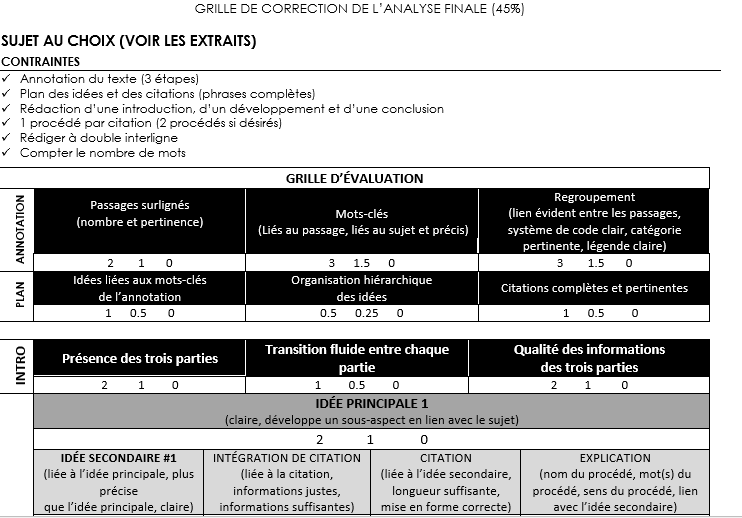